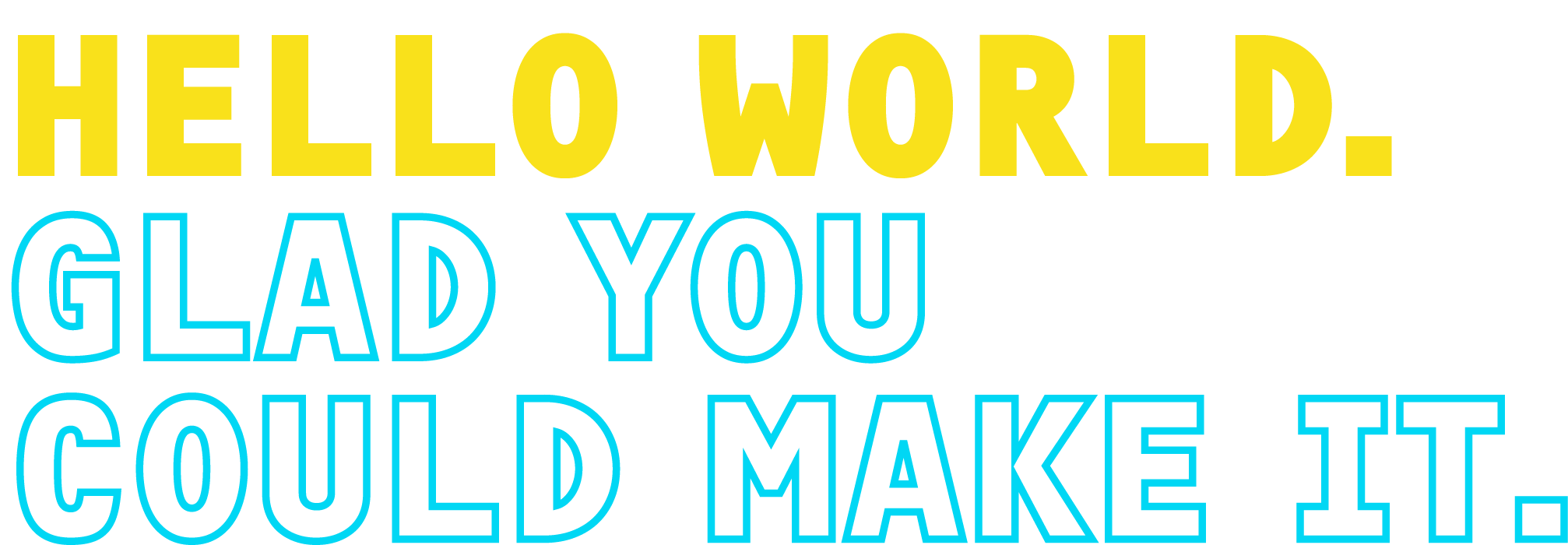 Place des Anges 

Katy Fuller 
Senior Producer
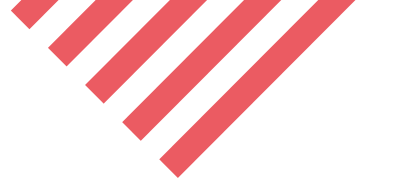 Gratte Ciel 

Place des Anges
As night falls across the city of Hull, a number of angels begin to appear, high up on the rooftops.  The angels start to glide down into the audience, releasing white feathers which float across the sky.  

	Once the last angel has taken flight, the crowd will be showered with a spectacular explosive display of feather fireworks. 

	A playful, visual spectacle that will enchant audiences of all ages.
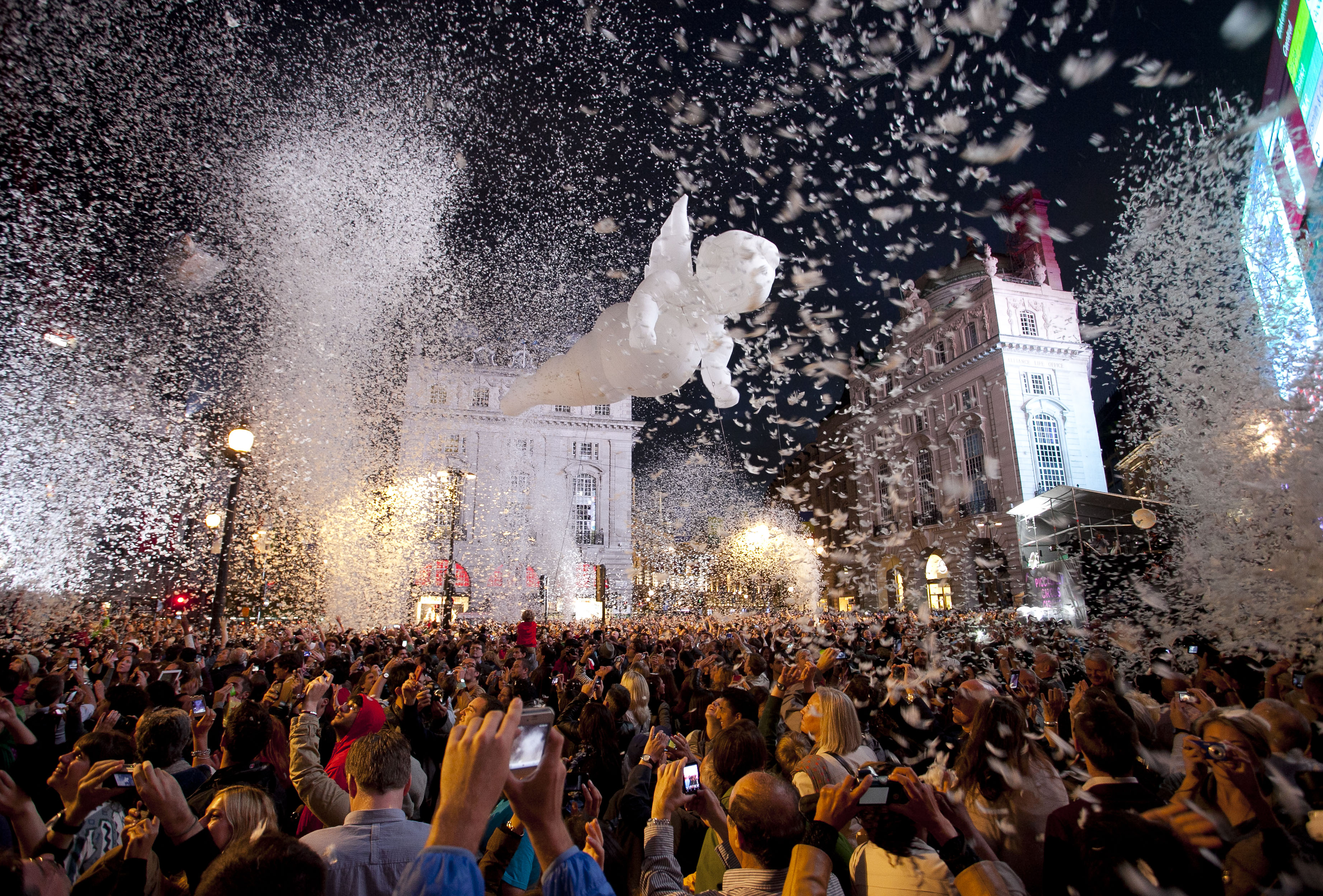 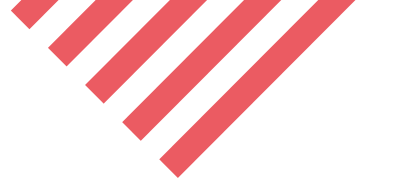 Gratte Ciel 

Place des Anges
https://www.youtube.com/watch?v=XWz8lNMbLv4
[Speaker Notes: https://www.youtube.com/watch?v=XWz8lNMbLv4]
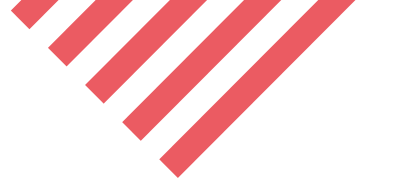 The Partnership
Presented by Yorkshire Festival and Hull 2017 

Finale of the Yorkshire Festival 2016 
Opening the Amy Johnson Festival 

First public announcement - 14th April
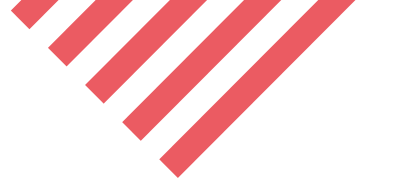 Details
Location: Queen’s Gardens, Hull

Date: Sat 2nd of July 2016

Time: 9.45pm 

Tickets: Free – Ticketed [Limited Availability]

Capacity: 7000 tickets plus additional viewing for 5000
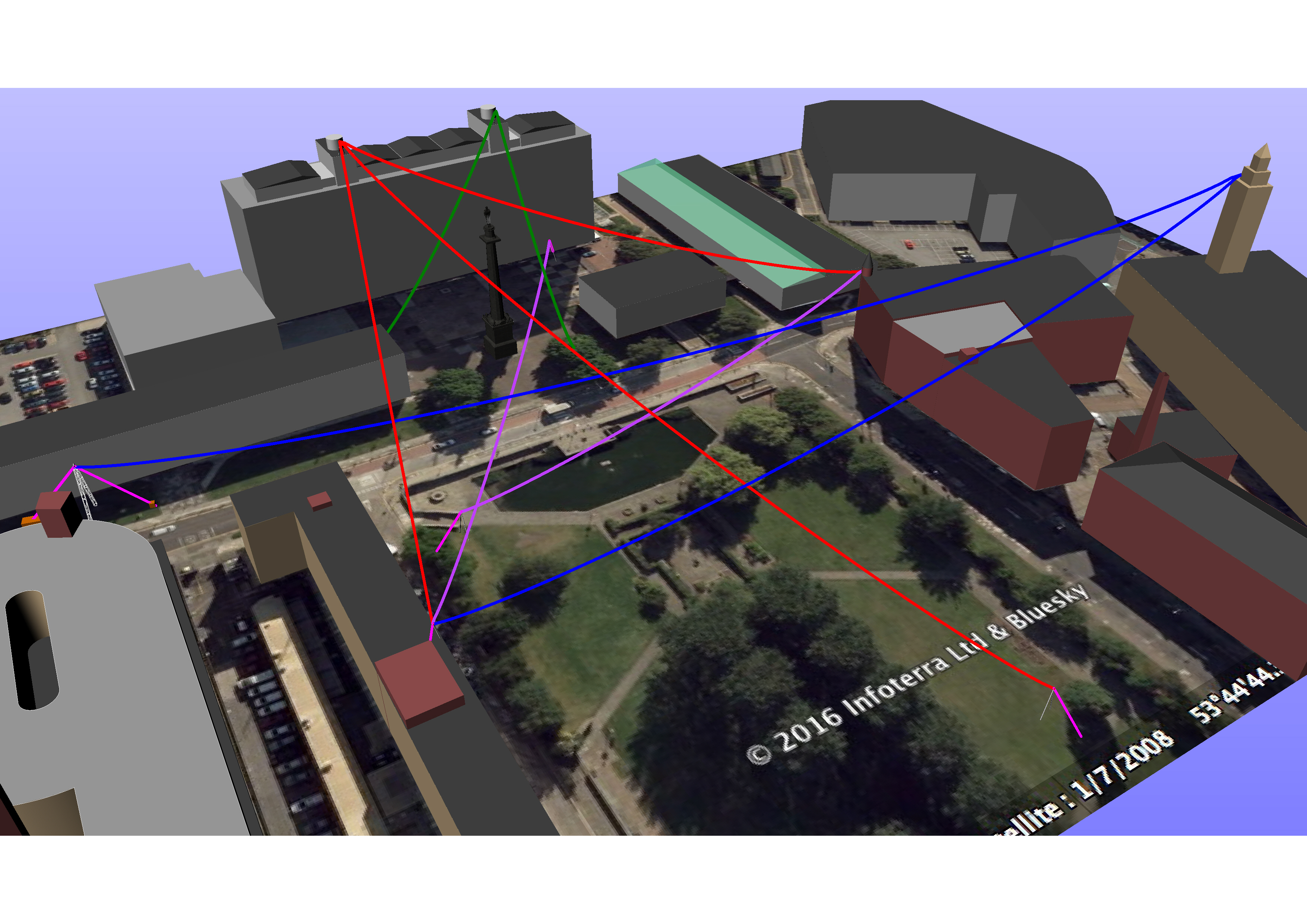 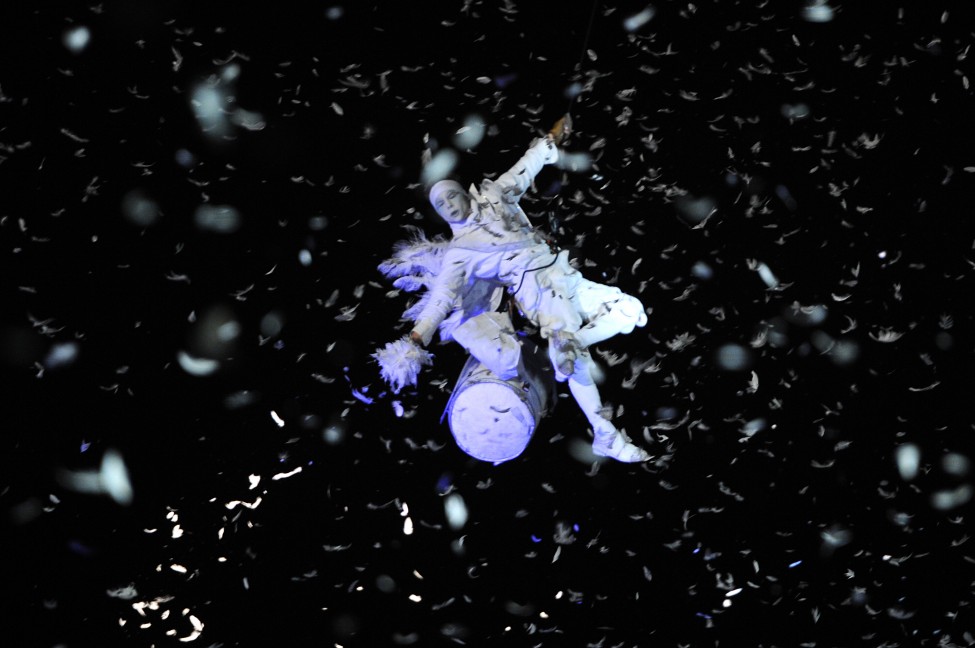